예배하는 자
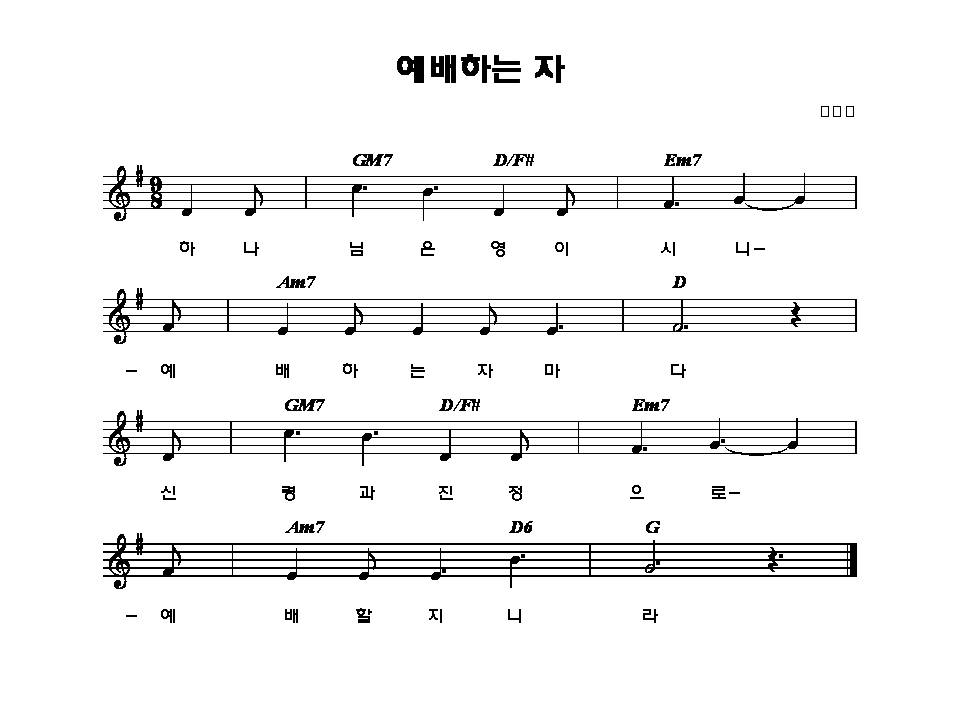 1
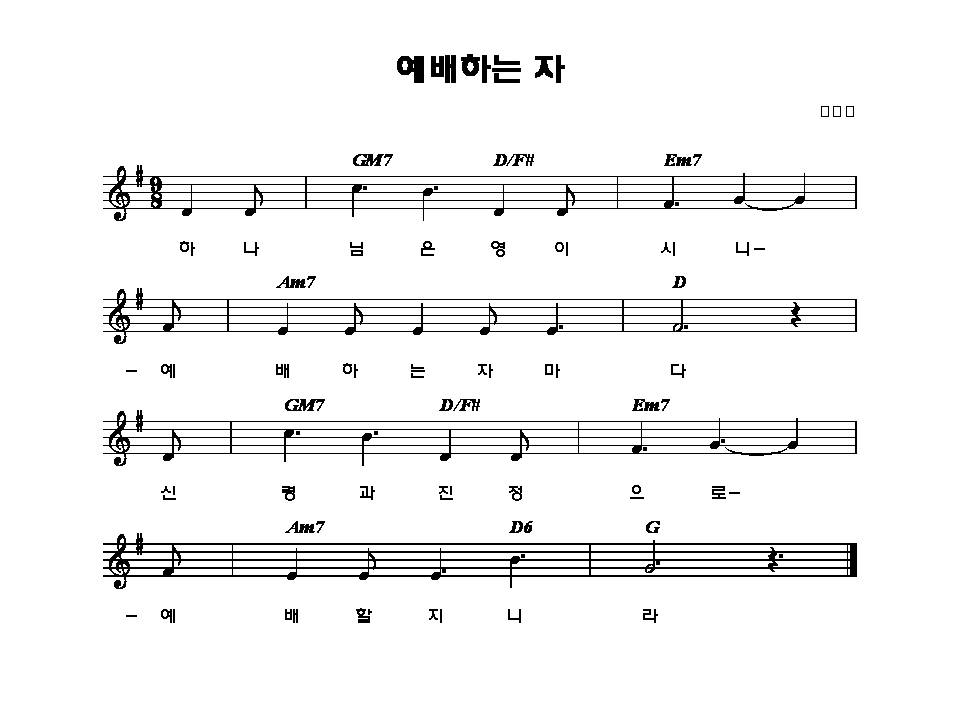 2